Centre « CCAS » – Lacanau Océan (33)
pour 3 classes N° 178303
Agrément Education Nationale : délivré le 17/12/2018 - 3 classes - Dont 24 maternelles	Capacité  : 96 lits – 80 élèves
Hébergement : 2 bâtiments, chambre de 2, 4, 5 et 6 lits
Classe - Le monde des p’tites bêtes
Un séjour pour découvrir la variété  des écosystèmes et la diversité des richesses de la faune et de la flore du Littoral Girondin . Plusieurs jours pour observer et comparer les êtres vivants en bord de lac, forêt et littoral. 
Une classe citoyenne résolument tournée vers la découverte du monde du Vivant, de la biodiversité et les
enjeux de la protection des espaces naturels sensibles.
Les + 
- Projet accompagné et personnalisé 
- Espace Enseignant / DSDEN en ligne  
- Aide au montage du dossier administratif
- Encadrement spécialisé environnement
Exemple de séjour modulable – 5 jours – Cycles 2, 3 & collège
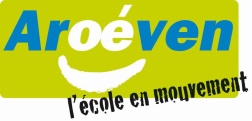 05 35 38 98 11 // ecole@aroeven-bordeaux.fr
Association Régionale des Œuvres Educatives et de Vacances de l’Education Nationale
Centre « CCAS» – Lacanau Océan (33)
Axes forts du séjour
Classe - Le monde des p’tites bêtes
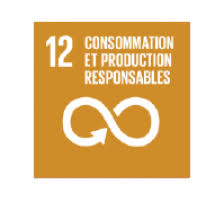 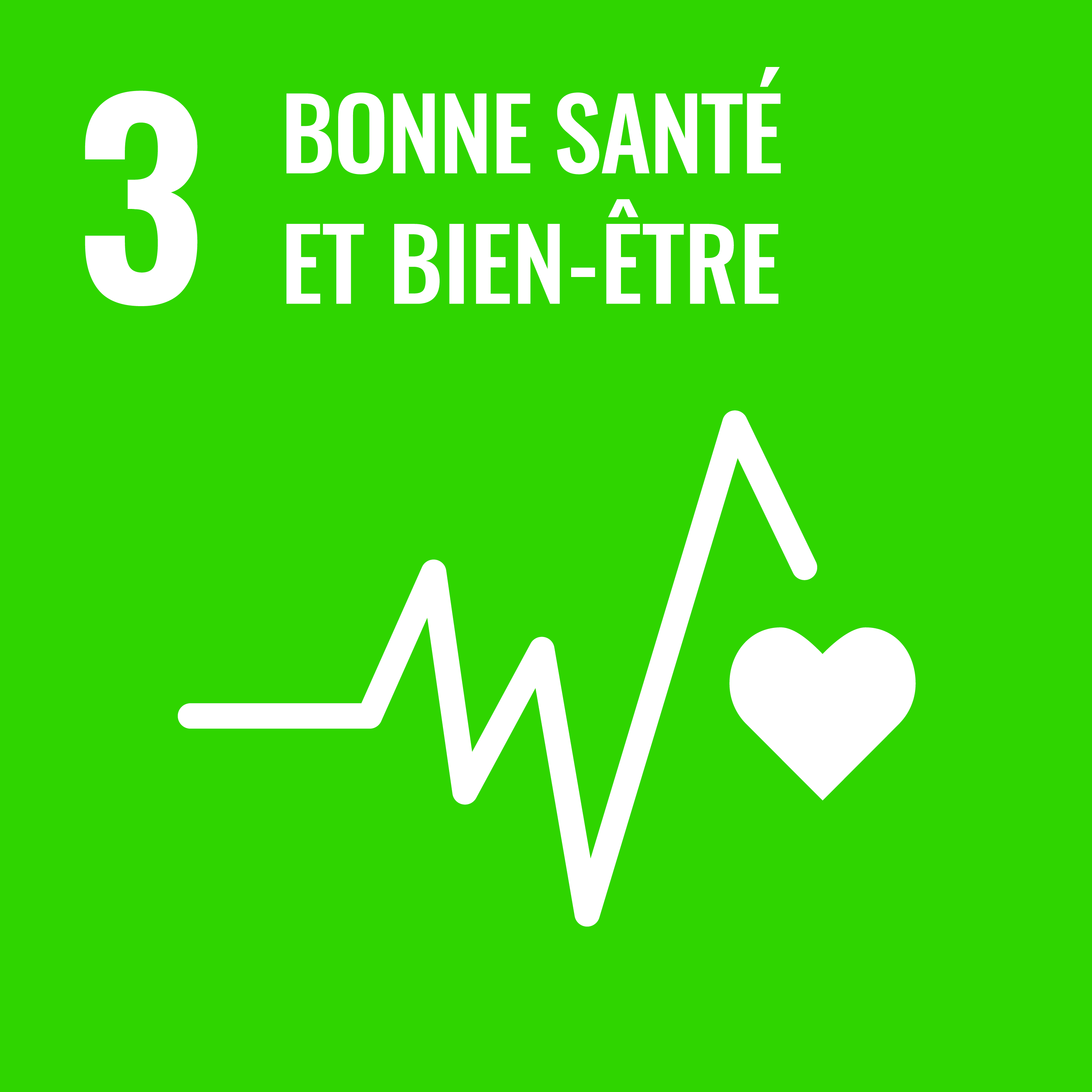 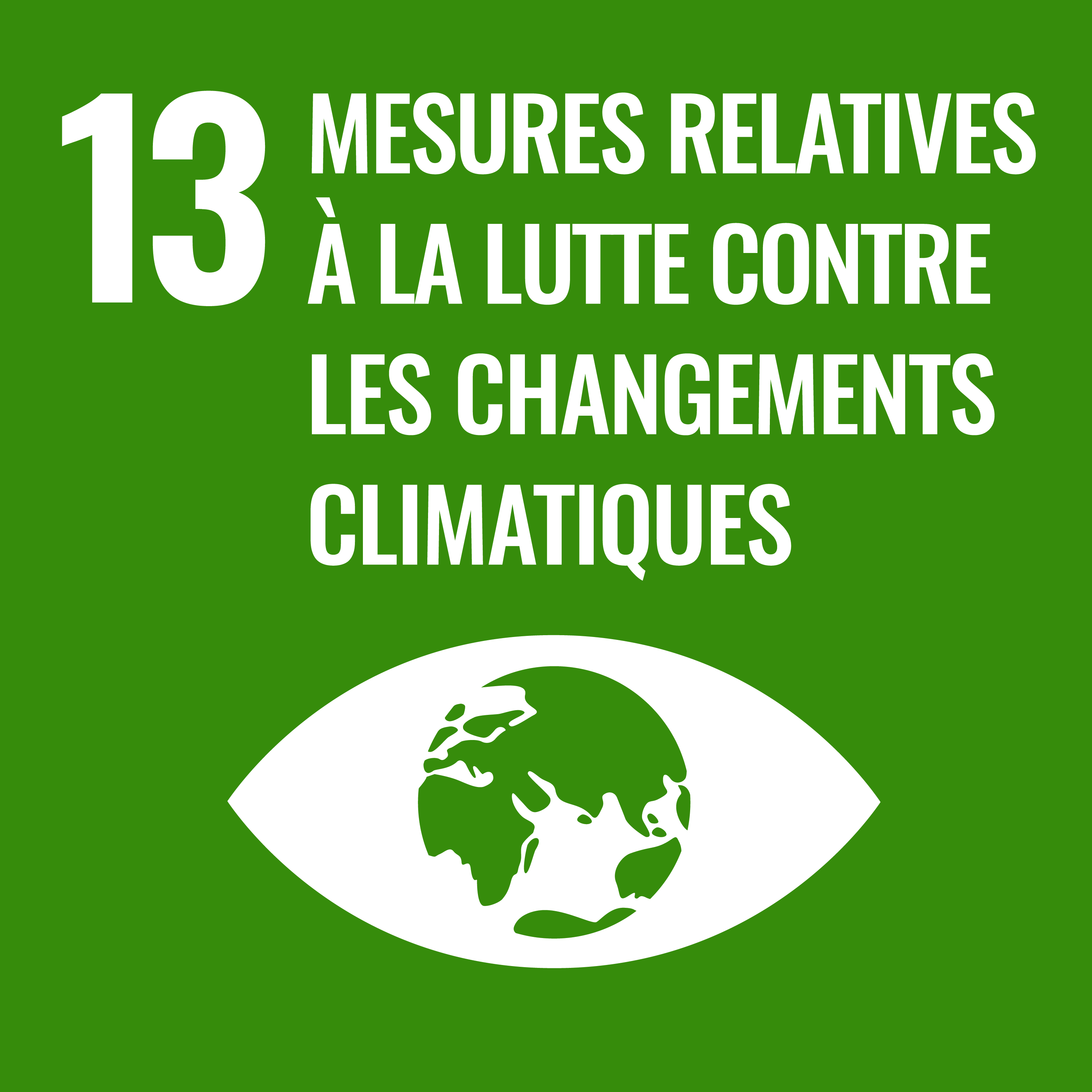 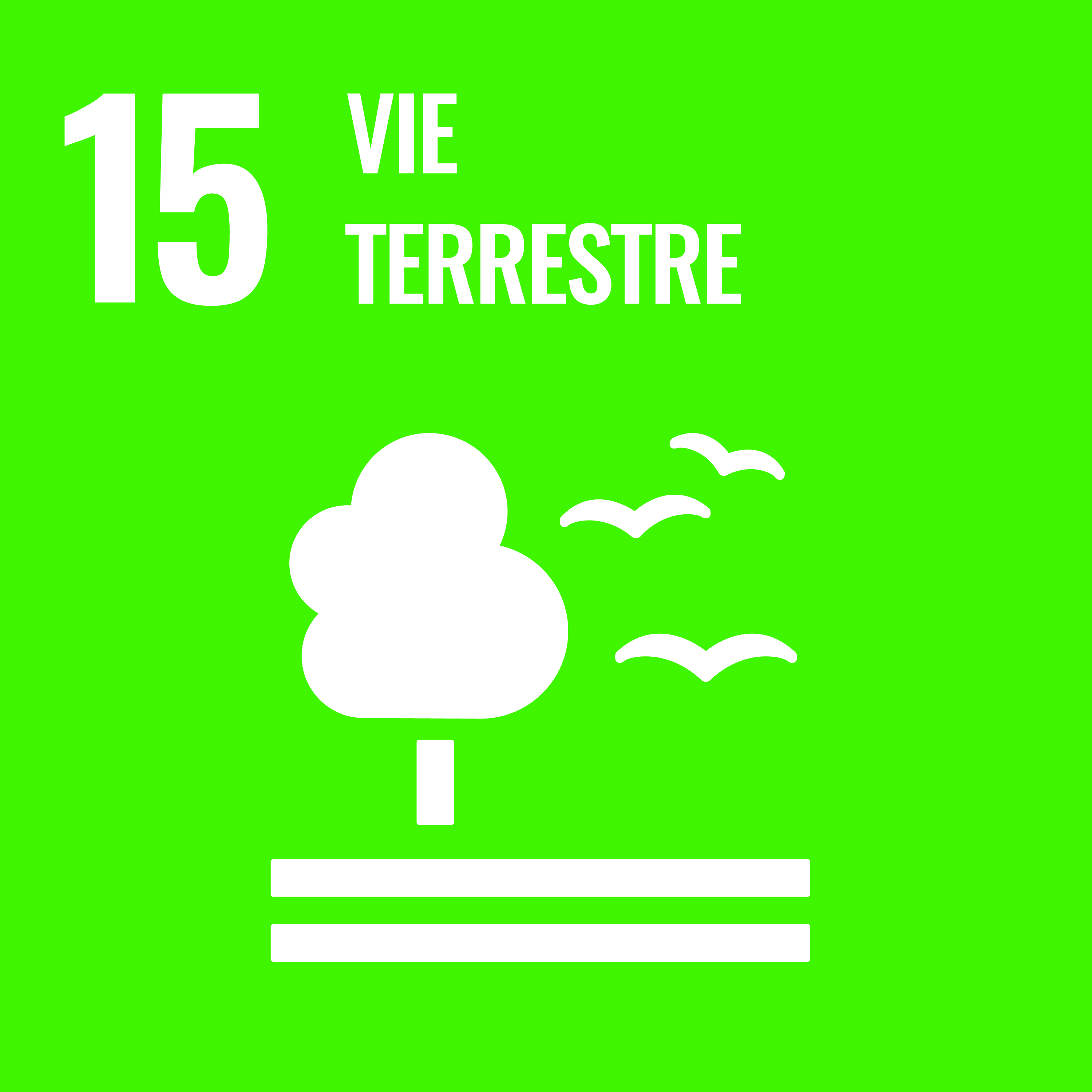 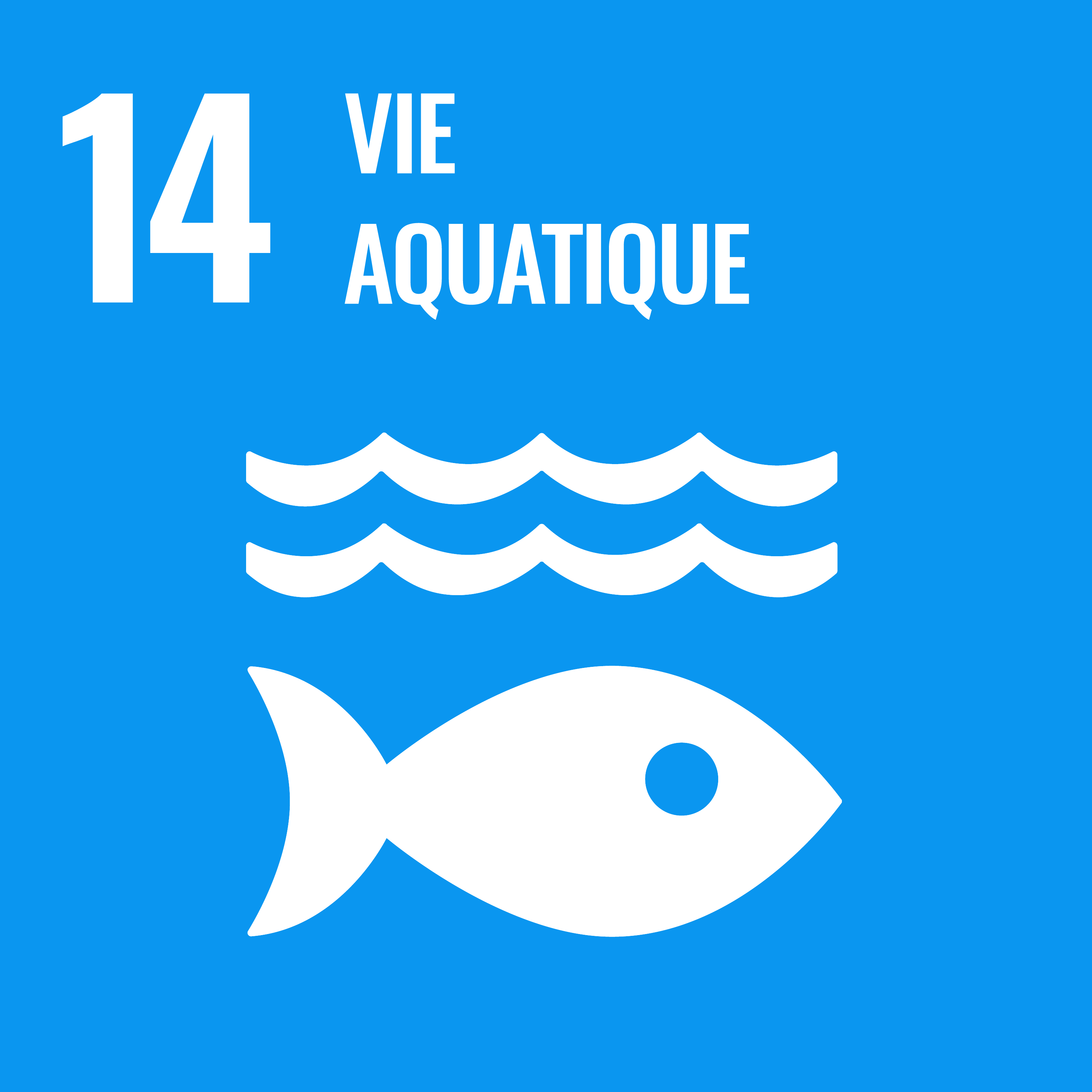 Objectifs pédagogiques du séjour :
- Observer et comparer différentes formes de vie animale et végétale locale. 
- Prendre conscience de la nécessité de la protection des espèces et des milieux. 
- Comprendre la notion d'interdépendance entre les organismes vivants.
- Encourager à regarder, toucher, sentir, écouter, percevoir, goûter…questionner
«Education à l’ Environnement » sur les impacts de nos attitudes et comportements, sur notre capacité à agir pour préserver notre planète et contribuer à l’objectif   «Demain 2030 »…
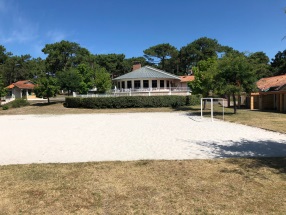 Autres activités possibles :
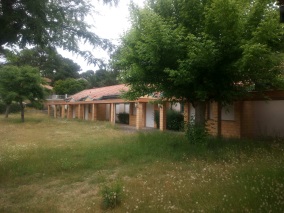 Nouveau « Alimentation & gaspillage » 
Mieux gérer et trier les déchets, limiter les emballages plastiques…alterner repas avec et sans viande ni poisson par séjour.
Cycle 1 : C1 - Cycle 2 et 3 : C2-C3 - Collège : C
Sorties terrain 
Forêt sensorielle - C1 
Lac et p’tites bêtes aquatiques (journée ) C2- C3 
La vie au bord du lac C2- C3 
Land Art’ plage ou forêt C1- C2- C3 
Le monde caché de la forêt C2- C3
Littoral et urbanisation C2- C3 
Menaces et pollution des mers C2- C3 
Petites bêtes de la litière C1- C2- C3 
Plage et paysages du littoral C1- C2- C3
Plage au bout des doigts - C1
La Nature émoi– C2 – C3
Vagues, baïnes et marées C2- C3-C 

Activités sportives
Jeux coopératifs - C2- C3-C 
Surf, Paddle - C3-C 
Vélo - C2- C3-C 
Voile - C3-C
Vivre Ensemble
Agir maintenant pour demain - C3, C
Compréhension mutuelle - C3, C
Moi et mon groupe classe - C3, C
Temps boussole  - C3, C

Temps de classe/ Energie 
Courants marins – C2-C3
Oiseau : Qui es –tu ? – C1- C2-C3
Vous avez dit Biodiversité ? – C2-C3
Défis Energie solaire , hydraulique, éoliennes – C3 
Fabrique ta ville de demain – C3 
Vous avez dit énergies ? – C3 

Sites – Activités humaines Patrimoine 
La dune du Pilat, un milieu fragile – C2-C3-C
Le village de l’Herbe– C2-C3-C
Nouveau « Education & empathie » Développer des compétences psycho sociales . Expérimenter les liens qui existent entre notre bien-être et celui des autres. Apprendre à écouter , à travailler en équipe, à être et agir collectivement…
« Espaces de vie & Vivre Ensemble  » 
S’approprier et apprendre à partager de nouveaux espaces, de nouvelles règles de fonctionnement,
Nouveau « La relation Homme & Nature» 
Apprendre à écouter ses sensations, émotions corporelles pour découvrir autrement la nature et les êtres vivants
Aux environs 
Pistes cyclables et Vélodyssée avec accès sur de nombreux sites naturels 
Le bassin d’Arcachon et les villages ostréicoles
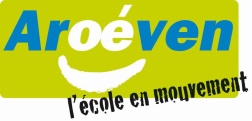 05 35 38 98 11 // ecole@aroeven-bordeaux.fr
Association Régionale des Œuvres Educatives et de Vacances de l’Education Nationale